Escuela Normal de Educación PreescolarCurso: Optativo “Evaluación Global”Docente: Rosa Velia del Rio TijerinaAlumna: Michelle Borjón BerlangaN.L. 03	3°A
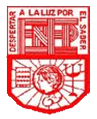 Junio 2018						         Saltillo Coahuila, México.
Competencias:
Diseña planeaciones didácticas, aplicando sus conocimientos pedagógicos y disciplinares para responder a las necesidades del contexto en el marco del plan y programas de estudio de la educación básica. 
 Realiza diagnósticos de los intereses, motivaciones y necesidades formativas de los alumnos para organizar actividades de aprendizaje. 
 Elabora proyectos que articulan diversos campos disciplinares para desarrollar un conocimiento integrado en los alumnos.
Competencias:
Utiliza recursos de la investigación educativa para enriquecer la práctica docente, expresando su interés por la ciencia y la propia investigación. 
 Utiliza medios tecnológicos y las fuentes de información para disponibles para mantenerse actualizado respecto a las diversas áreas disciplinarias y campos formativos que intervienen en su trabajo docente. 
 Elabora documentos de difusión y divulgación para socializar la información producto de indagaciones.
Introducción
En el presente trabajo se expondrá y analizará un informe de practica relacionado con un proyecto realizado dentro del jardín de niños Luis A. Beauregard anexo a la ENEP del estado. 
Dentro de este mismo trabajo se observará el desarrollo del trabajo, en el que se explicará lo que es un proyecto, el informe de lo realizado durante el ciclo escolar y anexos del mismo. 
Además se contará con un apartado de conclusiones  del trabajo en el que se hará una reflexión, se realizará un análisis del documento y se contrastarán y/o confrontarán las competencias con el trabajo realizado.
Desarrollo
Dentro de este trabajo se explicará lo que es un proyecto de intervención socioeducativo, el cual se sustentará teóricamente, se describirán sus características así como las actividades que se deben proponer. Se contará con un apartado del diagnóstico, en el que se presentará con claridad la forma en la que se realizó y los resultados obtenidos. Y se explicará el propósito del proyecto que atiende a las problemáticas detectadas dentro del mismo diagnóstico. 
Se realizará un análisis coherente sobre el plan de acción del proyecto, los resultados obtenidos dentro de las actividades aplicadas, el proceso de reestructuración del proyecto de acuerdo a los resultados obtenidos, y la reestructuración del propósito; esto dentro de las tres fases del proyecto.
Desarrollo
Para finalizar el trabajo, se mencionará el proceso de evaluación del proyecto, su importancia, los agentes involucrados, así como los instrumentos y resultados de la evaluación. También se realizará un análisis y reflexión sobre el impacto que tuvo el proyecto de intervención con los agentes involucrados y el contexto. 
Además se cuenta con un apartado de anexos en el que se observan distintas evidencias del proyecto de intervención, como lo que son fotografías o instrumentos de evaluación. 


https://drive.google.com/file/d/1aHM7J2JvD0A2Hm0HZk9ljplC1YrfItoI/view?usp=sharing
Conclusión
La realización del presente trabajo me ayudó a conocer con claridad lo que es un proyecto gracias a los autores y referencias utilizadas para realizarlo. Me ayudó para reflexionar de como se llevó a cabo dentro de la práctica, así como para realizar el informe del proyecto, dentro del cuál se habló de las fortalezas y áreas de oportunidad de las situaciones de aprendizaje y/o las diferentes metodologías puestas en práctica relacionadas con la temática del mismo trabajo. 
Puedo concluir diciendo que este trabajo me fue de mucha utilidad ya que gracias a este pude aprender las características y/o funciones de los proyectos, así como de los informes de practica. Además me permitió tener una clara idea al momento de realizarlo gracias a las investigaciones realizadas, y a no tener ideas vagas de como redactarlo.
Bibliografía
Cañeda, C. (s.f.). Sociología de la educación. 
 J., C. (1996). Los paradigmas de lo social y las concepciones de intervención en la sociedad. 
 UNESCO. (1998). La educación ambiental: pilar de un desarrollo sostenible. .
Análisis
El proyecto de mejora “Cuidado del medio ambiente” se realizó para crear una conciencia crítica en la comunidad escolar sobre el cuidado del medio ambiente y las acciones que podemos realizar para cuidarlo, como plantar árboles, reforestar, no desperdiciar el agua, reciclar, entre otras. 
Esto por medio de la puesta en practica de distintas situaciones de aprendizaje, talleres y/o trabajo por rincones con los alumnos y dentro de la fase final, con el trabajo colaborativo para la mejora de la institución con padres de familia, alumnos, educadoras y directivos del jardín de niños Luis A. Beauregard anexo a la ENEP del estado.
Análisis
Este trabajo se realizó debido a que gracias a los diagnósticos obtenidos y a la observación realizada por las educadoras practicantes, se detectó esta área de oportunidad dentro del jardín de niños. Además la directora de la escuela nos dio la oportunidad de trabajar con dicho proyecto.
Con lo realizado se buscó beneficiar a la comunidad en general, pero en específico a los alumnos de los grados de 1°A, 1°C, 2°B y 3°A . Pero también se involucró a los demás grupos, así como a los padres de familia de toda la institución.
Confrontación
Con la realización del presente trabajo, pude poner en practica las competencias que se buscaban desarrollar dentro de este curso. Considero que todas las pude desarrollar, ya que el presente trabajo me sirvió para diseñar planeaciones didácticas, a realizar un diagnóstico que en este caso fue del grupo de práctica (3°A) sobre sus necesidades, y con énfasis, pude desarrollar la competencia sobre proyectos, ya que sobre eso fue mi trabajo, con la intención de desarrollar un conocimiento en los alumnos. 
Además de estas, considero importante las otras competencias ya que utilicé distintos recursos de investigación  educativa para poder enriquecer mi práctica y mi trabajo, por lo mismo tuve que utilizar distintos medios para mantenerme actualizada sobre la información con la que se iba a trabajar.
Confrontación
Y por último, pero no de menos importancia, desarrollé la competencia “Elabora documentos de difusión y divulgación para socializar la información producto de indagaciones”. En mi opinión fue una de las competencias que más desarrollé dentro de todo el curso, ya que elaboramos distintos documentos sobre temas de nuestro interés cuya información era importante compartir y socializar. Un claro ejemplo fue la realización del presente documento.